青岛版小学《科学》（六·三学制）
三年级上册第五单元
 地球上的水—防溺水
侯镇东岔河小学
袁 莉
  2021年10月
什么是溺水？
溺水是指人淹没于水中，水充满呼吸道和肺泡引起缺氧窒息，使人体处于危急的状态，溺水严重时会导致死亡。
活动1：小组讨论：我们身边有哪些水域，有什么危险。
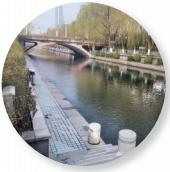 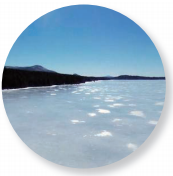 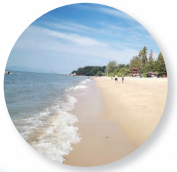 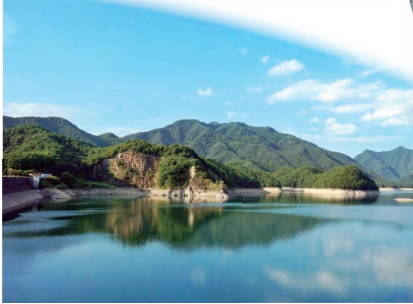 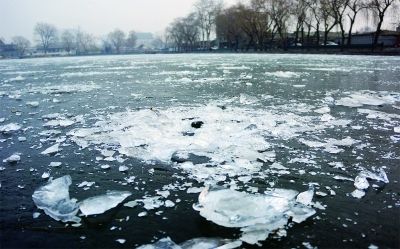 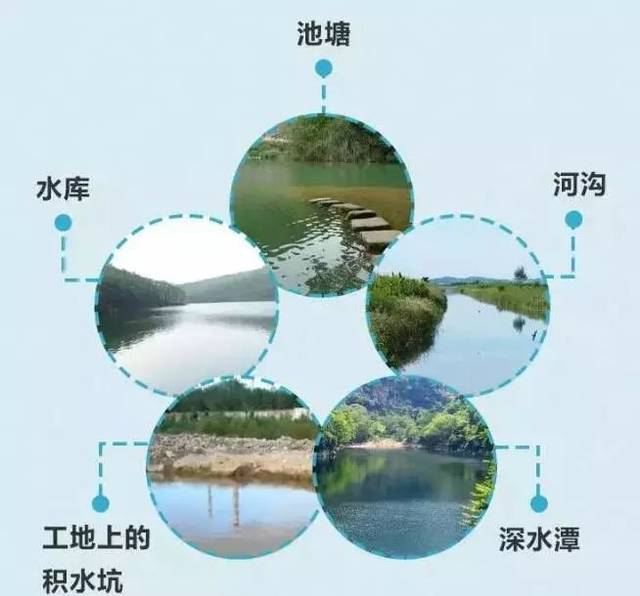 不明
冰面
交流分享：身边的危险水域，危险有哪些。
活动2：探究哪些情况容易导致溺水。
合作要求：
1.4人小组合作，讨论容易导致溺水的因素，可从自然、身体两方面思考。
2.填写表格，注意写清楚你所列举的因素容易导致溺水的原因。
小学合作探究记录表
交流展示小组探究结果
自然因素
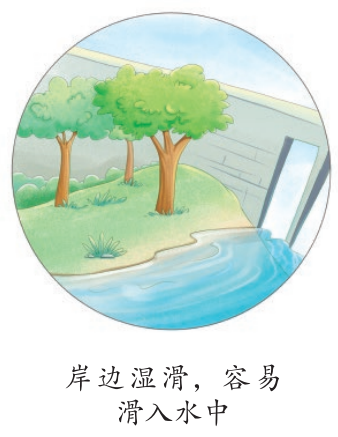 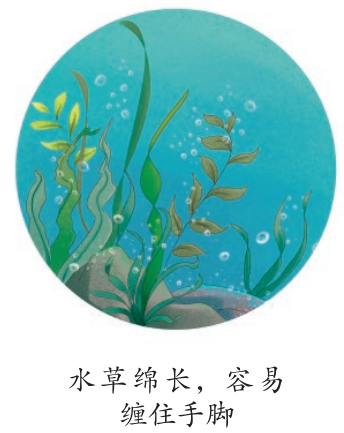 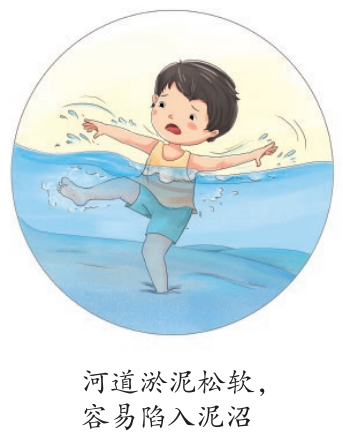 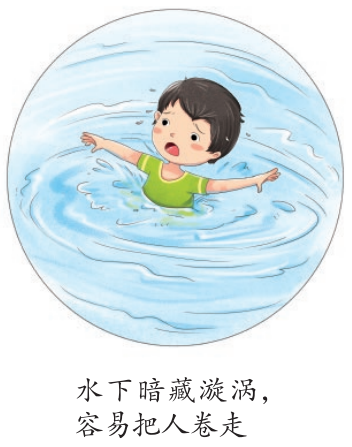 岸边湿滑，容易滑入水中。
水草绵长，容易缠住手脚。
河道淤泥松软，容易陷入泥沼。
水下暗藏漩涡，容易把人卷走。
实验验证：用“恐龙”模拟人被渔网缠住的实验。
身体原因
1.发生呛水后就手忙脚乱，不镇定；
    2.患病期间游泳；
    3.逞能潜水，时间过长或过频引起脑缺氧，出现头痛、头晕或休克现象；
    4.游泳中出现抽筋现象；
    5.游泳时间过长；
    ……
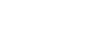 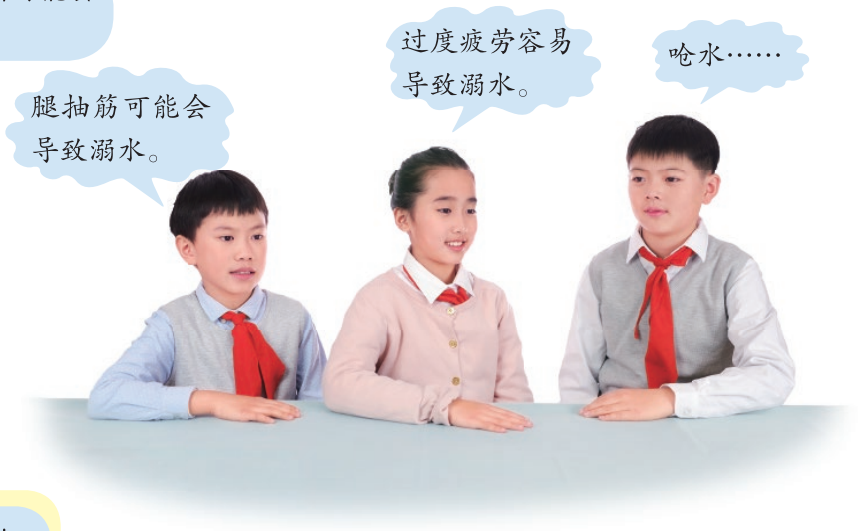 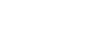 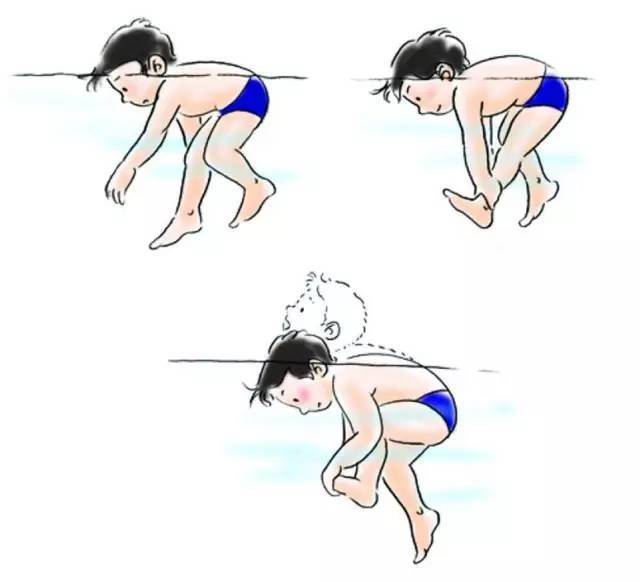 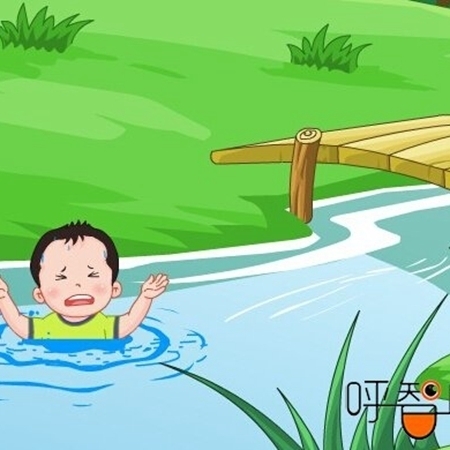 水体表面与深处温差较大，容易让人抽筋。
野外人烟稀少，发生意外很难第一时间获救。
活动3：探究预防溺水的措施
探究要求：
4人小组合作，讨论防溺水的措施。可从预防、救助、施救等方面思考。
小学合作探究记录表
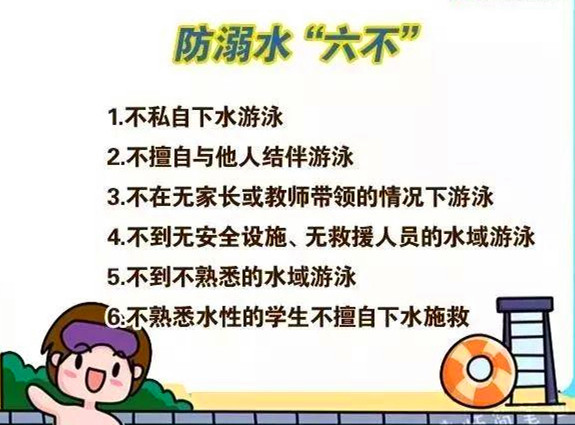 交流分享
交流分享
遇到溺水怎么办？
不慎落水后，不要惊慌，迅速把头向后仰，使口鼻露出水面，尽量寻找、抓住一些漂浮物求生。
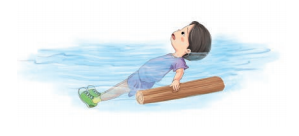 交流分享
遇到溺水怎么办？
腿抽筋后，采取仰泳姿势或站立，小腿用力伸蹬，用手将脚拇指向上扳，尽快脱离危险。
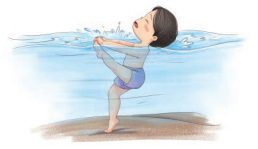 交流分享
遇到溺水怎么办？
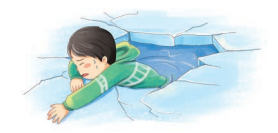 冬天冰面破裂导致落水，应立即扒住未破裂的冰面，大声呼救。
交流分享
遇到溺水怎么办？
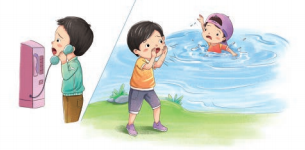 发现有人落水，应第一时间大声呼救或拨打报警电话，还可以就近将木棍、绳索等抛给落水者，再将其拖至岸上，小学生切忌下水施救。
制作防溺水宣传手抄报。
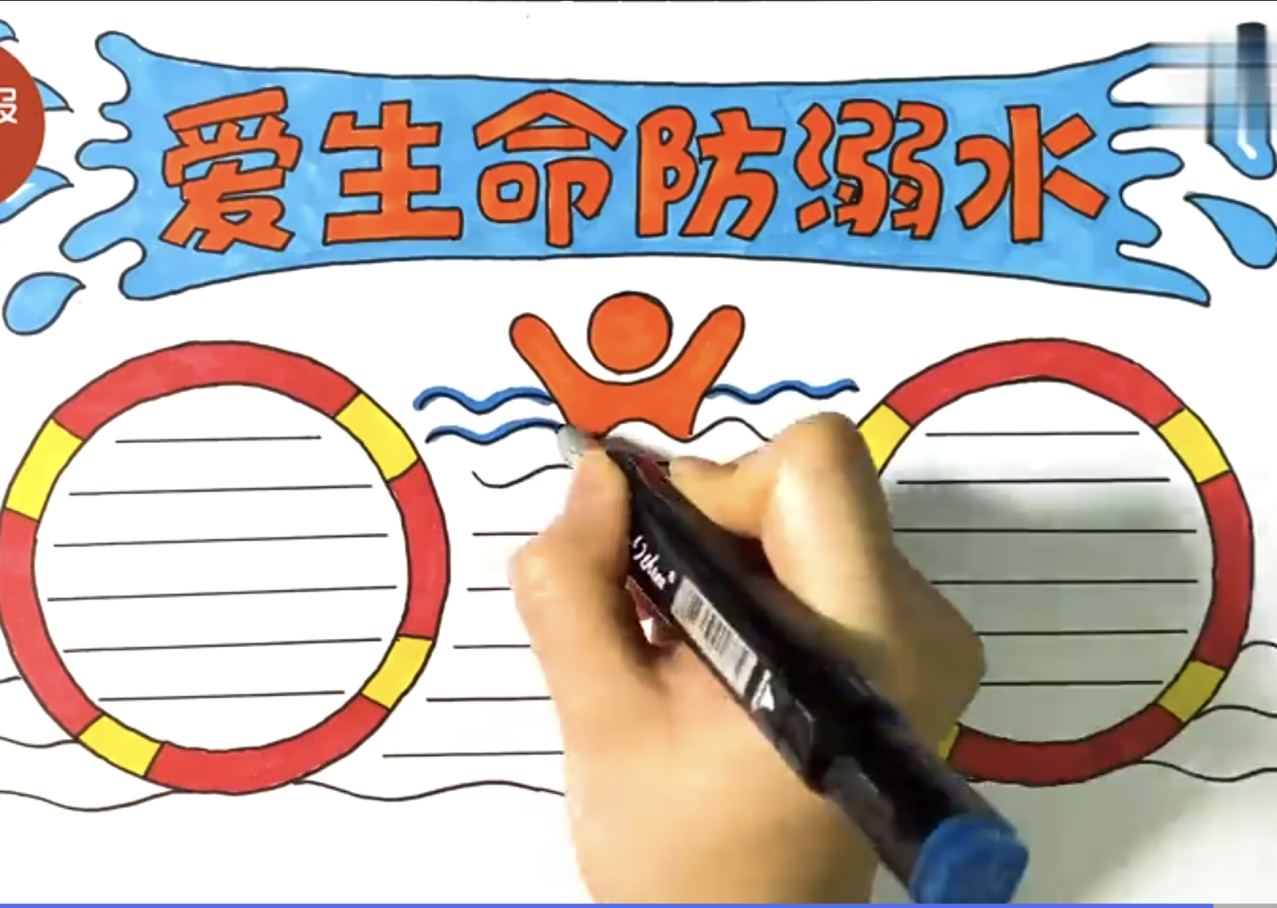